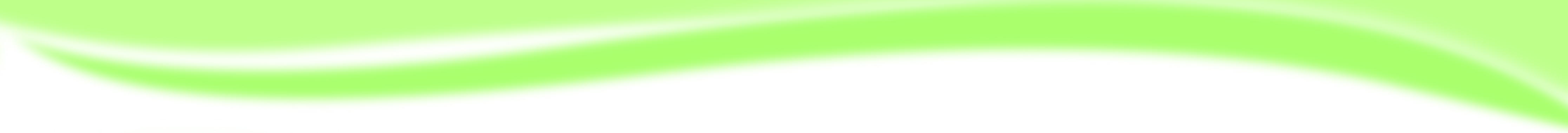 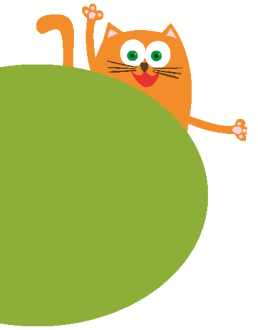 4
Do you have any cousins?
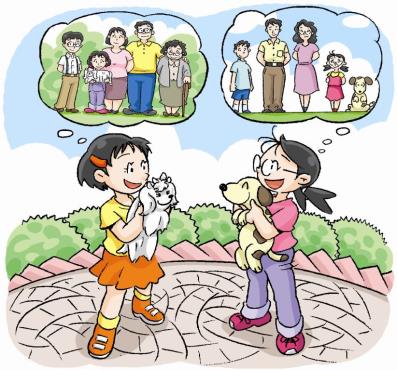 第一课时
WWW.PPT818.COM
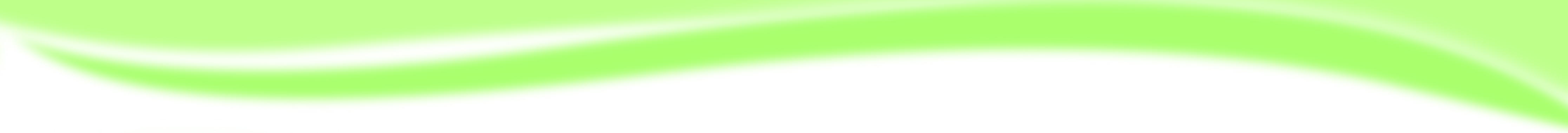 Ask and answer
About Jill’s family
How many people are there in Jill’s family?
There are eight people in Jill’s family.
What’s Jill’s uncle’s name?
His name is John.
Who is Lily?
She is Jill’s aunt.
Who is Dan?
He’s Uncle John and Aunt Lily’s son.
He’s Jill’s cousin.
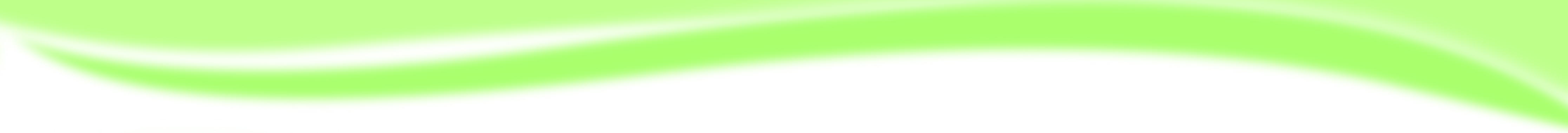 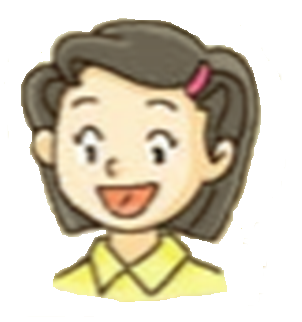 Look and read
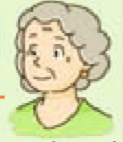 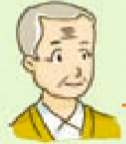 My family
Hello, I’m Jill. This is my family. There are eight people in my family. Look, they are my grandparents. They are my parents. They are my uncle and aunt. And this is my cousin. His name is Dan. He’s Uncle  John’s son.
grandmother
grandfather
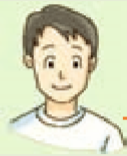 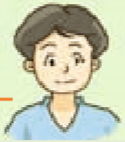 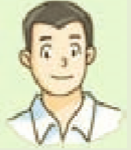 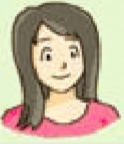 uncle
aunt
father
mother
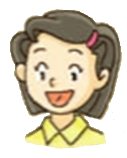 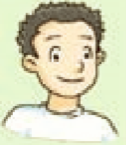 (John)
(Lily)
Dan
Jill
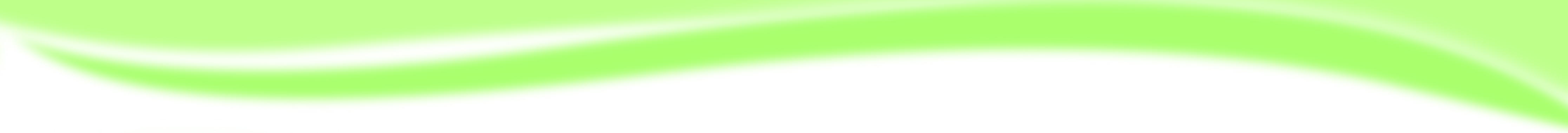 Think and do
…’s family tree
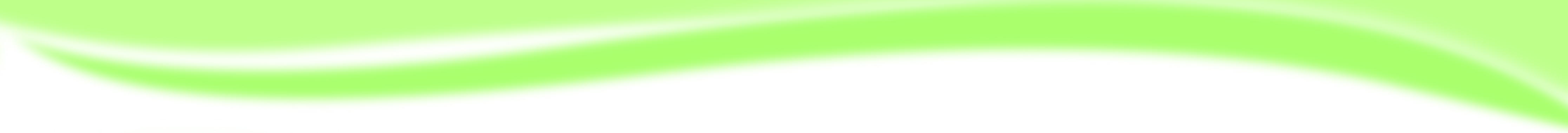 Look and read
Do you have any cousins?
Yes, I do.
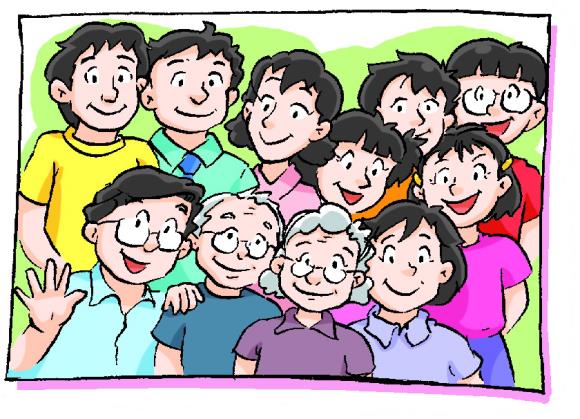 No, I don’t.
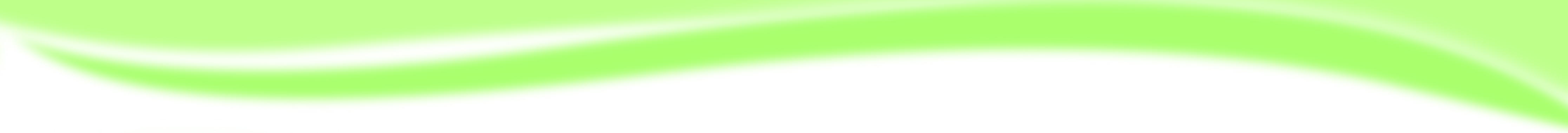 Ask and answer
About you
uncles
aunts
cousins
Do you have any              ?
Yes, I do.
No, I don’t.
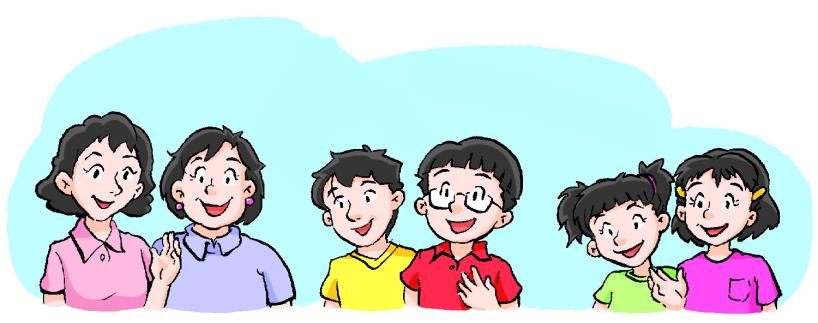 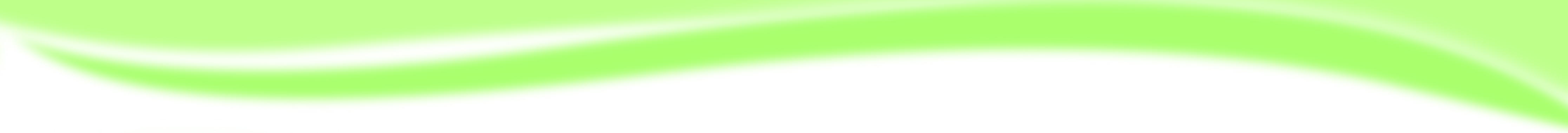 Ask and answer
About Jill
Do you have any cousins?
Yes
Yes， I have one cousin.
, I do.
How many cousins do you have?
I have one cousin.
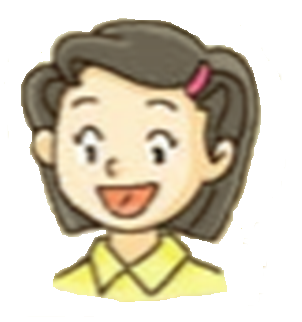 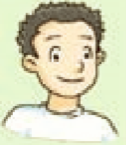 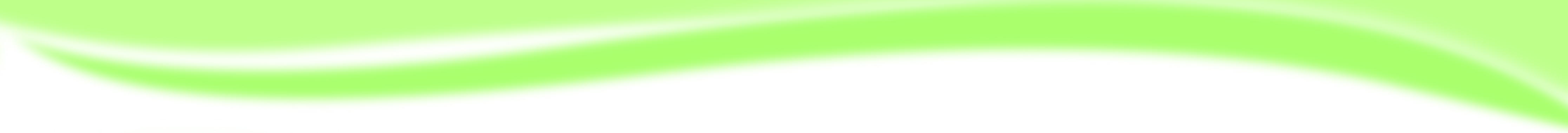 Ask and answer
About Mark
Do you have any cousins?
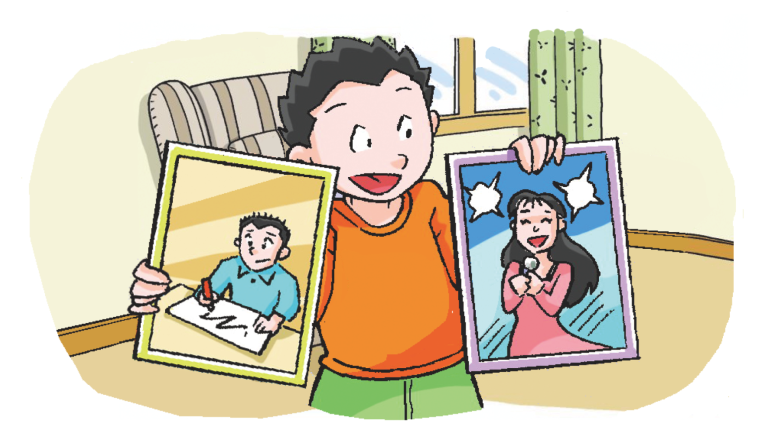 Yes. I have one cousin.
Yes. I have two cousins.
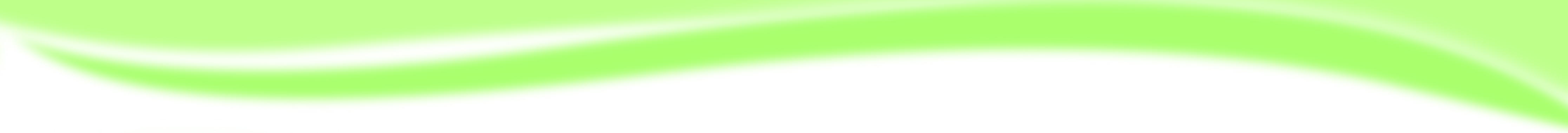 Look and read
Do you have any uncles?
Yes, I have one uncle.
Yes, I have two/three/… uncles.
No, I don’t have any uncles.
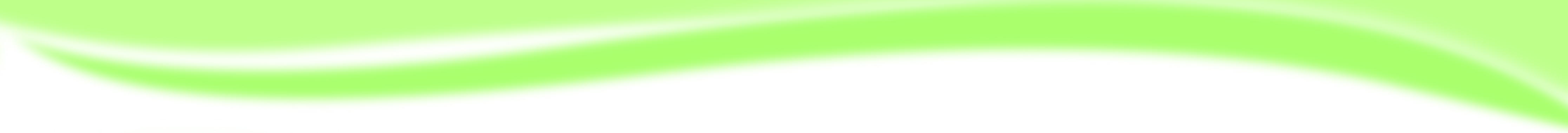 Ask and answer
About you
Do you have any …?
Yes, I have ...
No, I don’t have any ...
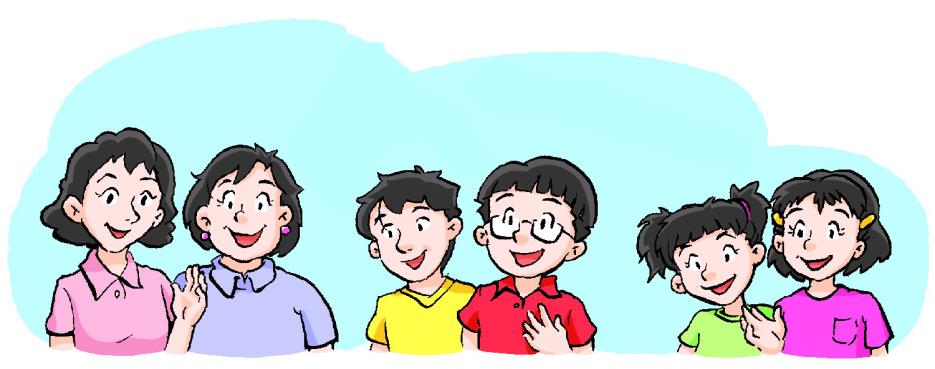 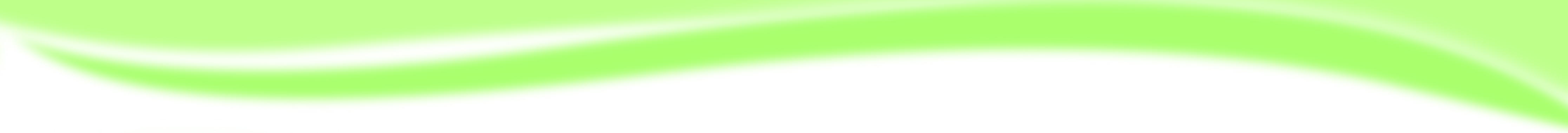 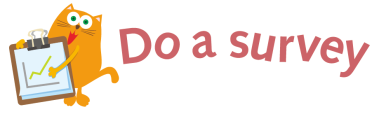 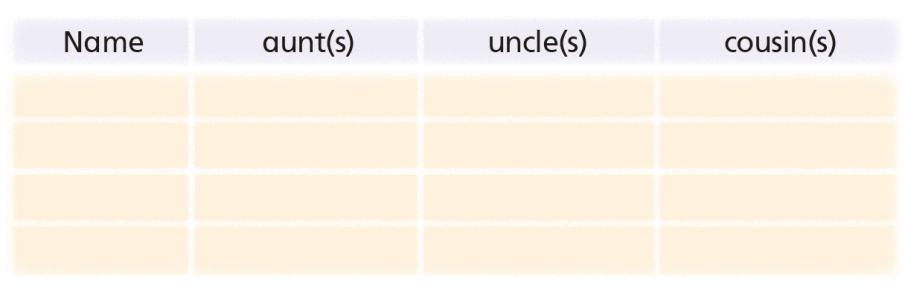 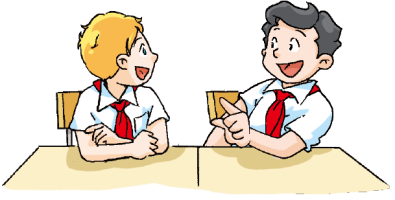 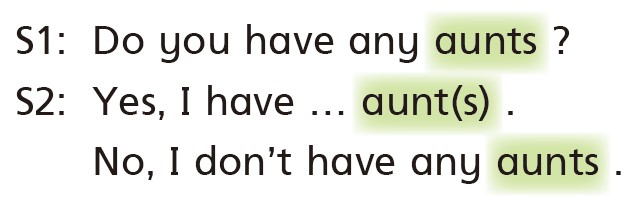 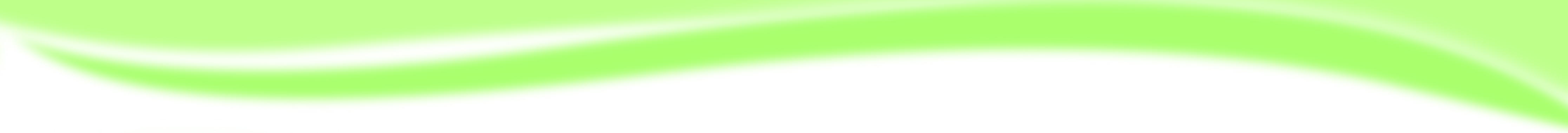 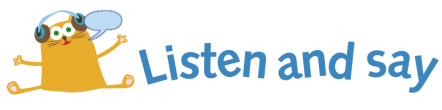 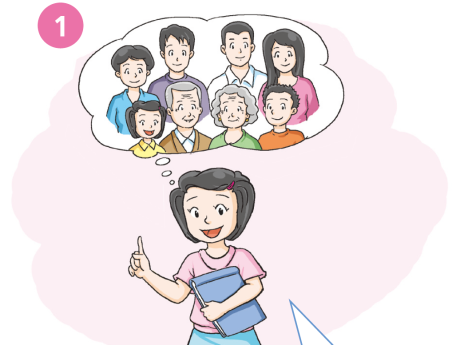 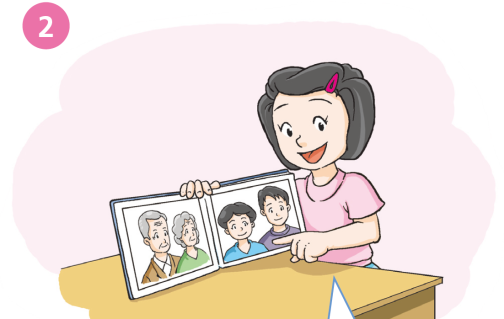 They’re my ________ and my _____________.
parents
Hello, I’m Jill. I have ____ _______ ________.
grandparents
a
big
family
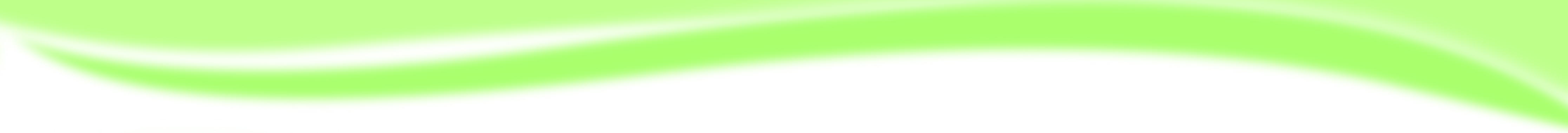 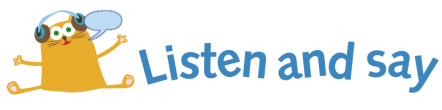 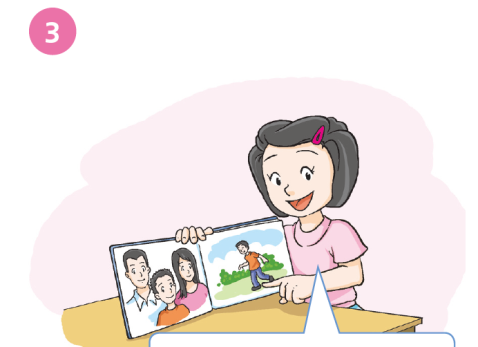 What about you? Do you _____ _____ ________?
have   any  cousins
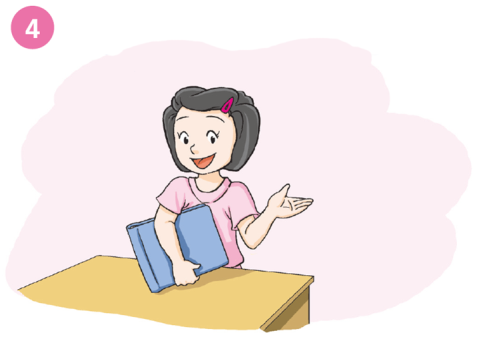 This is ____ ________.
His name’s _____.
He’s _____ ______ ____.
my
cousin
Dan
Uncle  John’s   son
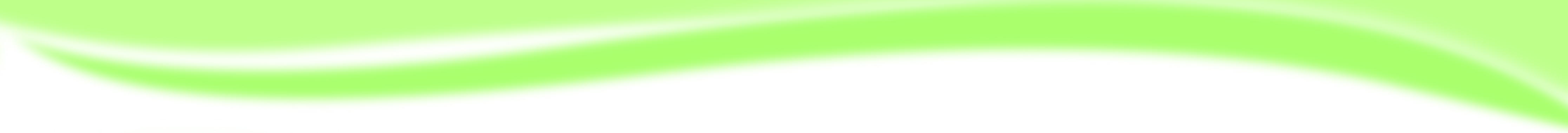 Homework
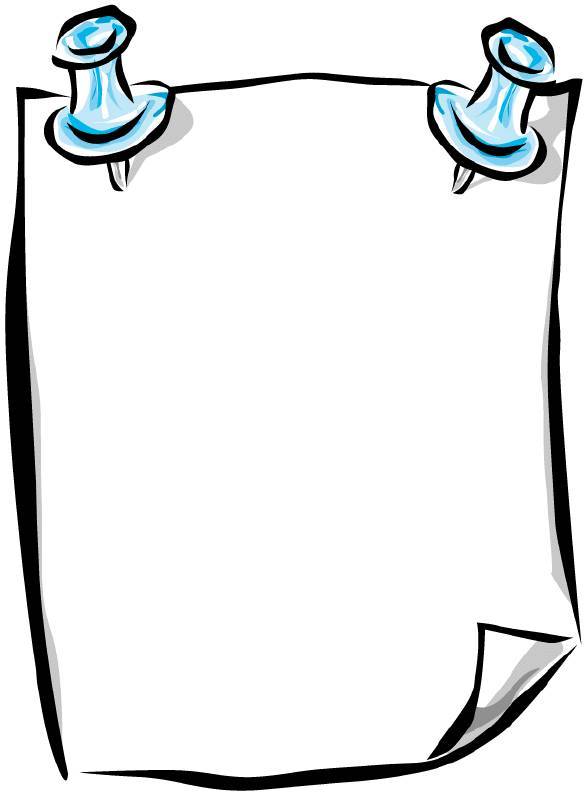 Listen to and read Student’s Book page 18 “Listen and say”.
Copy and recite the sentences on page 18.
Complete the survey.
Complete Workbook pages 21, 22 and 24.
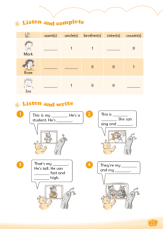 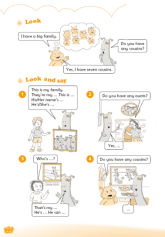 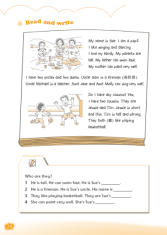